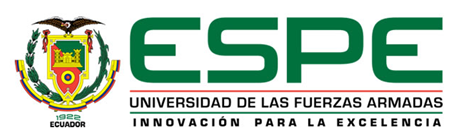 Departamento de Ciencias Humanas y Sociales
Modalidad de Educación a Distancia 
LICENCIATURA EN CIENCIAS DE LA EDUCACIÓN. MENCIÓN EN EDUCACIÓN AMBIENTAL
INFORME FINAL DE PROYECTO DE GRADO
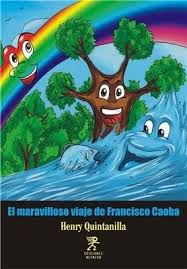 EVALUACIÓN DE LAS BUENAS PRÁCTICAS AMBIENTALES EN LOS NIÑOS DEL CENTRO DE DESARROLLO INFANTIL “HAPPY KIDS”, DE LA CIUDAD DE QUITO
Autora: HERNÁNDEZ JÁCOME SAMIA MAGDALENA
Director:  MSc. SOLÍS MÓNICA
Codirector: Arq. EDGAR PADILLA
Quito – Febrero 2014
Capítulo I. EL PROBLEMA
La investigación tiene como marco espacial el Centro de Desarrollo Infantil “Happy Kids”, ubicado en Pasaje Los Naranjos E10-01 y Av. 6 de Diciembre, en la ciudad de Quito, y como marco temporal el año lectivo 2013-2014.
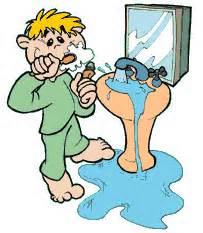 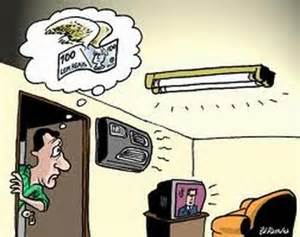 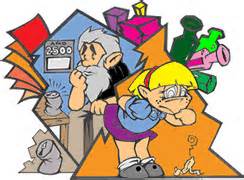 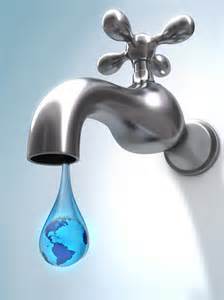 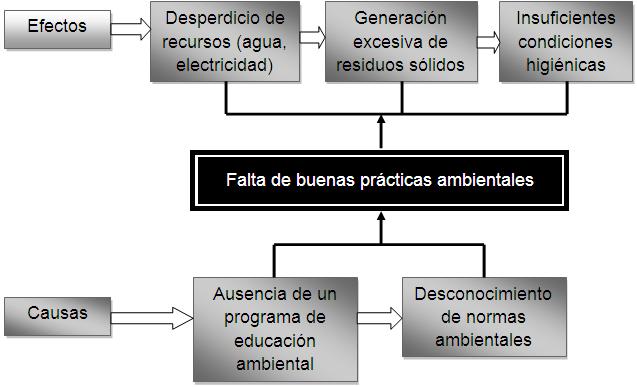 Árbol de problemas de la situación institucional
Formulación del problema
¿Cuáles son las buenas prácticas ambientales que poseen los niños del Centro de Desarrollo Infantil “Happy Kids”, de la ciudad de Quito, en el año lectivo 2013–2014?
OBJETIVO GENERAL
Evaluar las buenas prácticas ambientales en los niños del Centro de Desarrollo Infantil “Happy Kids”, de la ciudad de Quito”, mediante la utilización de reactivos de investigación específicos, con la finalidad de despertar y mantener la conciencia ambiental infantil.
OBJETIVOS ESPECÍFICOS
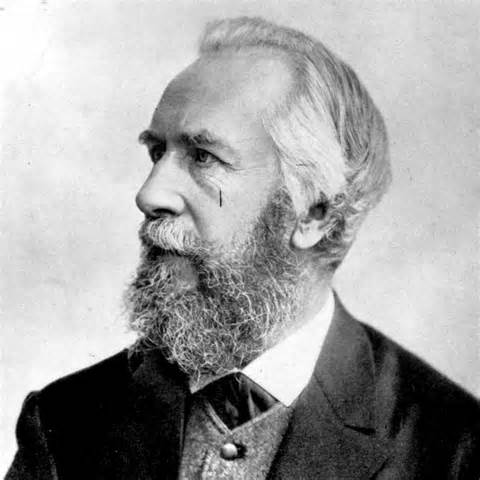 Capítulo II. MARCO TEÓRICO
Fue el biólogo alemán Ernst Haeckel quien por primera vez usó el término  educación ambiental, definiéndola como la acción pedagógica encargada de estudiar las relaciones mutuas del hombre con el medio ambiente.
Antecedentes
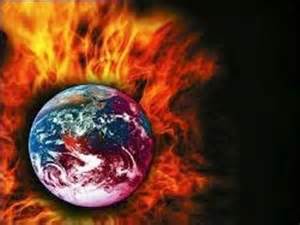 Es a fines de la década de los años 60 y principios de los años 70 cuando se muestra más claramente una preocupación mundial por las graves condiciones ambientales del planeta, por lo que se menciona que la educación ambiental es resultado de la evidencia de un deterioro ecológico cada vez más pronunciado.
En 1992 en Río de Janeiro, Brasil, se efectuó la Conferencia Internacional del Medio Ambiente y Desarrollo, o “Cumbre de la Tierra”, donde se llegaron a acuerdos que comprometen a los gobiernos a detener la degradación ambiental del planeta y a poner en marcha un programa de desarrollo sustentable, en que la educación debe contribuir a la formación del ser humano de frente a un desarrollo social y económico, respetando al medio ambiente.
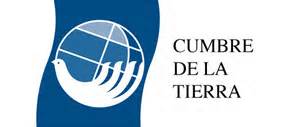 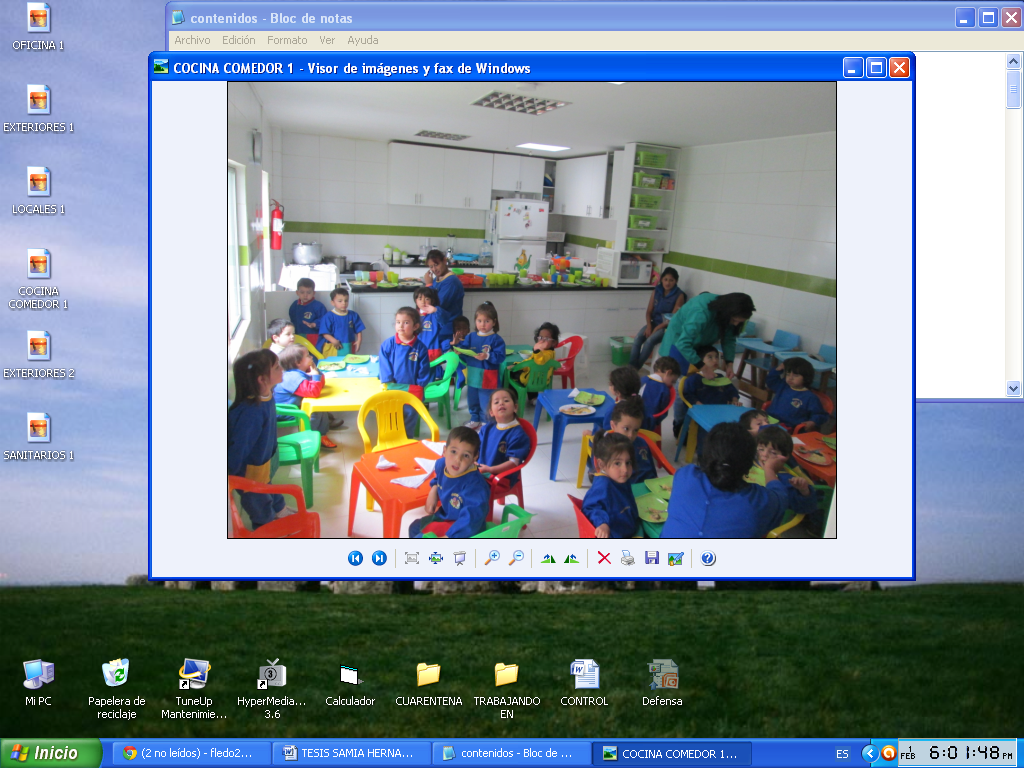 El marco micro contextual de la investigación está determinado por la institución educativa donde se evaluaron las prácticas ambientales entre niños y niñas a fin de determinar el grado de cumplimiento de los objetivos que caracterizan a un programa de educación ambiental, el desarrollo de actitudes, destrezas y habilidades.
Principales Fundamentaciones
CATEGORÍAS FUNDAMENTALES:
	Tema 1: BUENAS PRÁCTICAS AMBIENTALES
	· ¿Qué son las Buenas Prácticas Ambientales?
	· Las Buenas Prácticas Ambientales en el ámbito educativo.
	· Implementación de Buenas Prácticas Ambientales.
	· Educación y Cultura Ambiental.
	· Educación y Cultura Ambiental en Ecuador.
	· La Teoría Ecológica.
	Tema 2: LA EVALUACIÓN
	· ¿Qué es la evaluación?
	· Tipos y características de la evaluación.
	TEMA 3: CENTRO DE DESARROLLO INFANTIL “HAPPY KIDS”
Capítulo III. METODOLOGÍA
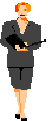 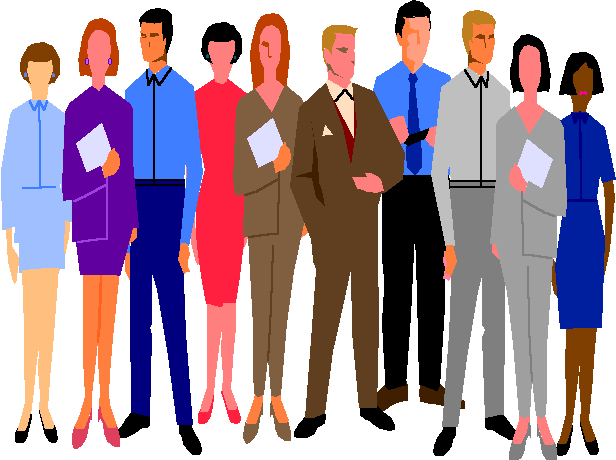 POBLACIÓN Y MUESTRA

Debido a que el universo poblacional en la institución educativa no excede de 100 personas, se procedió a aplicar los instrumentos de indagación a toda la población, por lo que no fue necesario el cálculo de la muestra. La siguiente tabla resume la composición de la población institucional:
Análisis e Interpretación de resultados (ejemplos de gráficos)
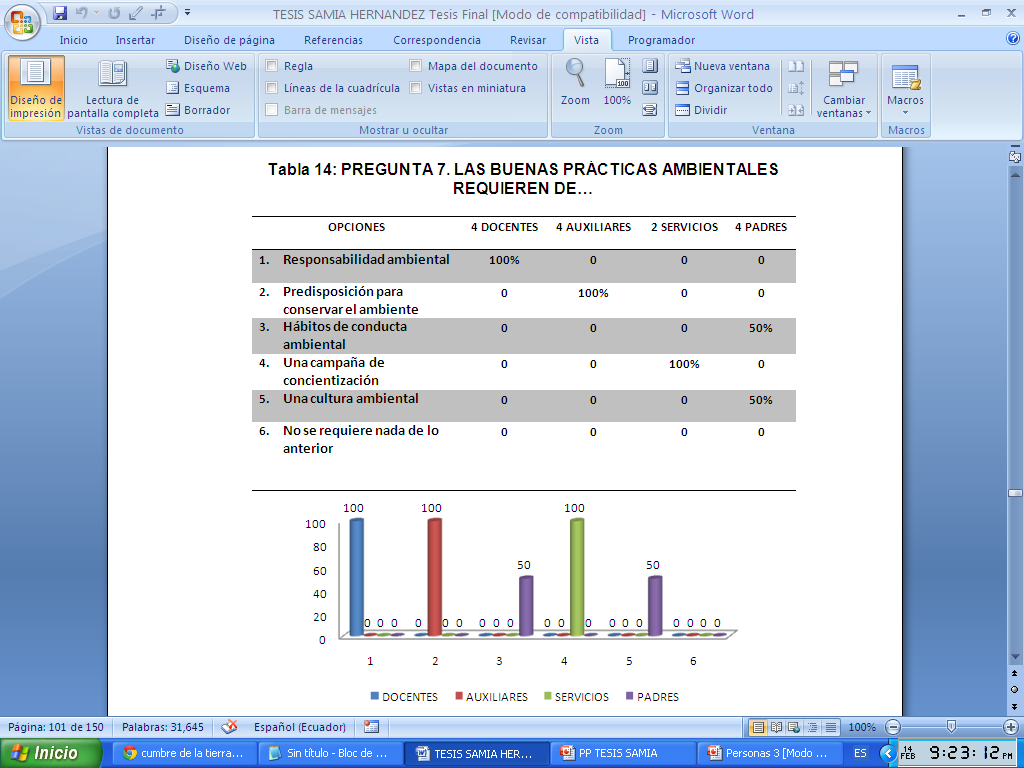 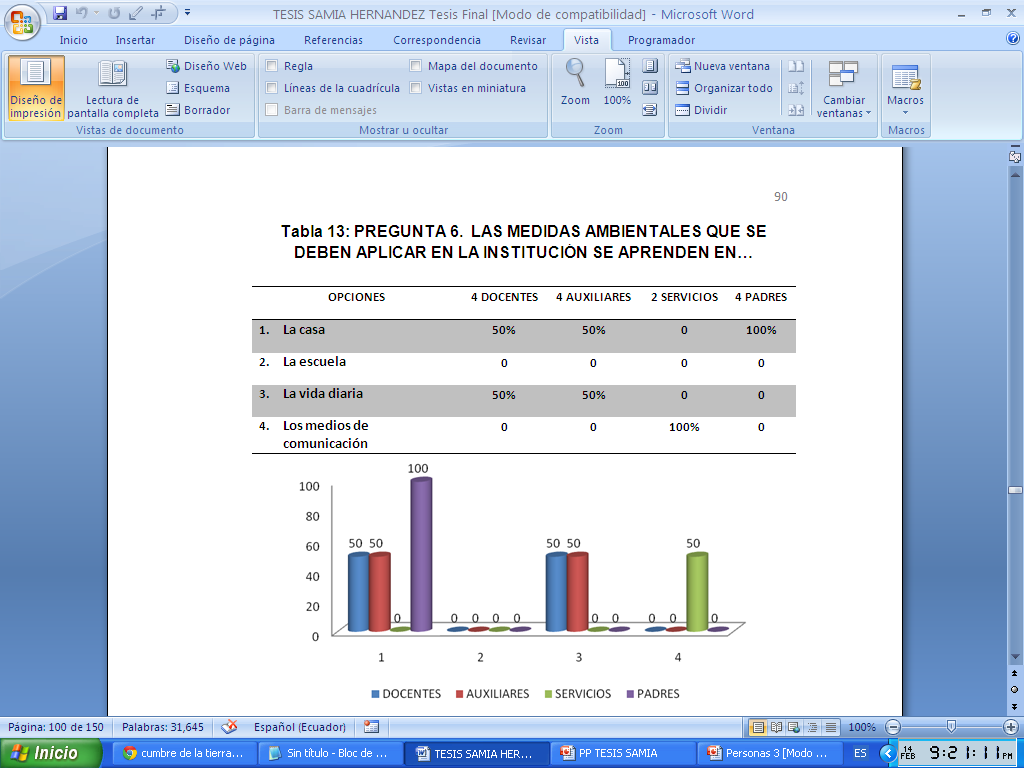 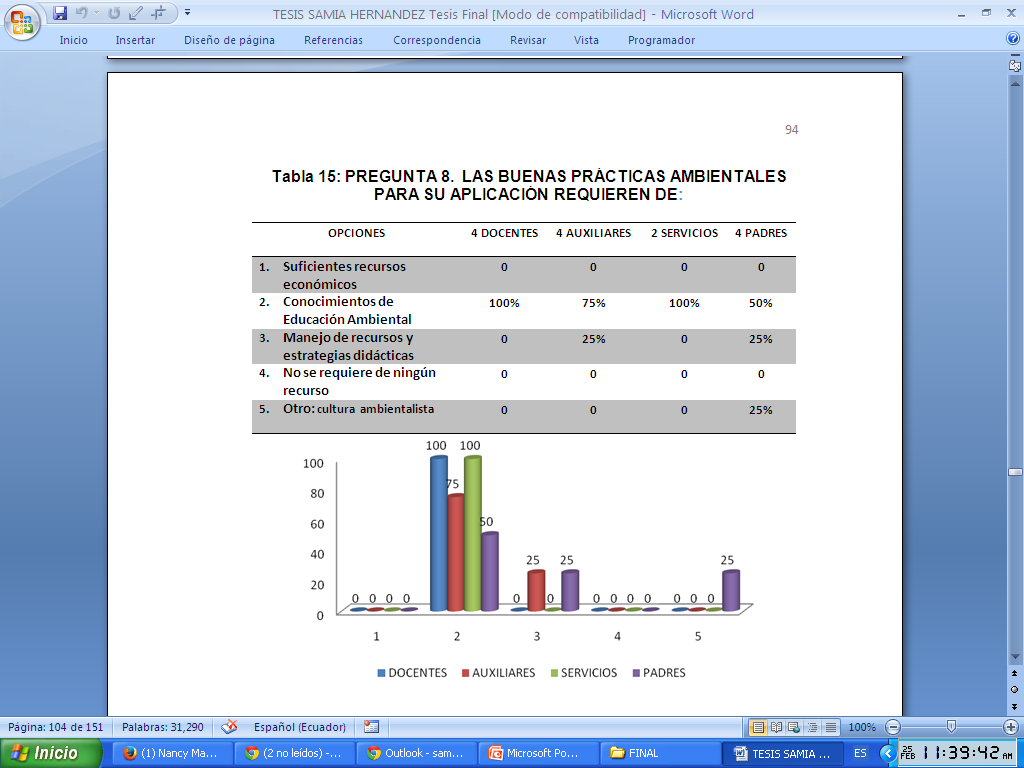 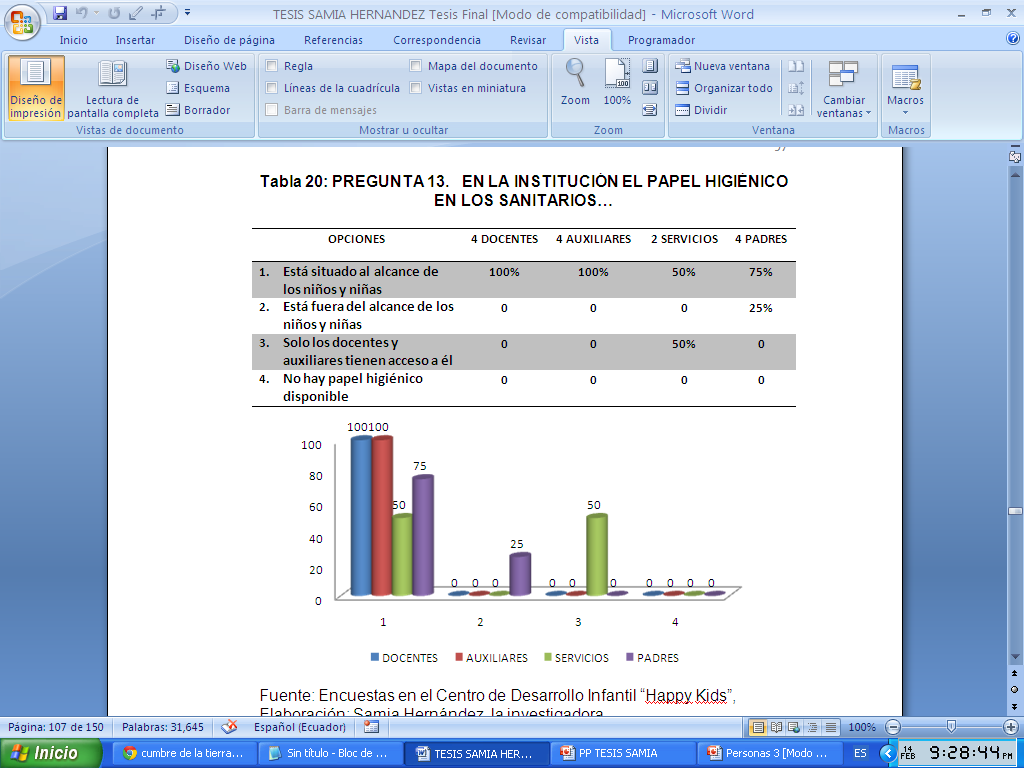 CONCLUSIONES Y RECOMENDACIONES
Conclusiones

Son significativos los problemas que existen en el baño respecto al tratamiento del agua y el uso de papel higiénico por parte de niños y niñas, así como la ausencia de medidas de reciclaje en la cocina. 

Las medidas ambientales a aplicar por los alumnos en el centro educativo se aprenden en la casa y no en la escuela, según los resultados de las encuestas aplicadas.

La participación de los docentes solo a veces contribuye con sus acciones a las buenas prácticas ambientales, lo cual plantea una insuficiencia que debe ser objeto de atención.

En la institución no se aplican de forma adecuada las buenas prácticas ambientales y  también existe falta de recursos y hábitos y normativas ambientales. 

No es absolutamente evidente la labor que se desarrolla en la institución acerca de la práctica de buenas prácticas ambientales.

Recomendaciones

Se debe prestar atención a la solución de los problemas detectados para el mejoramiento de las condiciones ambientales en la institución y asegurar que existan los factores adecuados para la aplicación de buenas prácticas ambientales por todo el personal y los alumnos.

Debe ser considerado el abordaje del tema de las buenas prácticas ambientales como elemento fundamental dentro de la institución, a fin de que la formación de los alumnos en este aspecto, resulte una tarea que desarrolle en primer lugar la escuela, y desde ella se extienda al seno de las familias, como ocurre con otros contenidos del currículo.

Hay que desarrollar acciones formativas tanto con el personal de la institución –directivos, docentes y de servicios-, como con los padres de familia, para que se alcance una comprensión generalizada sobre la aplicación de buenas prácticas ambientales en el centro y exista la mayor coincidencia al respecto, eliminando las contradicciones que en la actualidad resultan debilidades en el tratamiento del tema.

Se recomienda aplicar en el Centro de Desarrollo Infantil “Happy Kids” una propuesta de intervención como alternativa para el mejoramiento de las buenas prácticas ambientales en beneficio de la calidad de vida y de trabajo del personal, así como para alcanzar una óptima formación de los alumnos e influir en la capacitación de las familias sobre el tema.
Capítulo IV. PROPUESTA
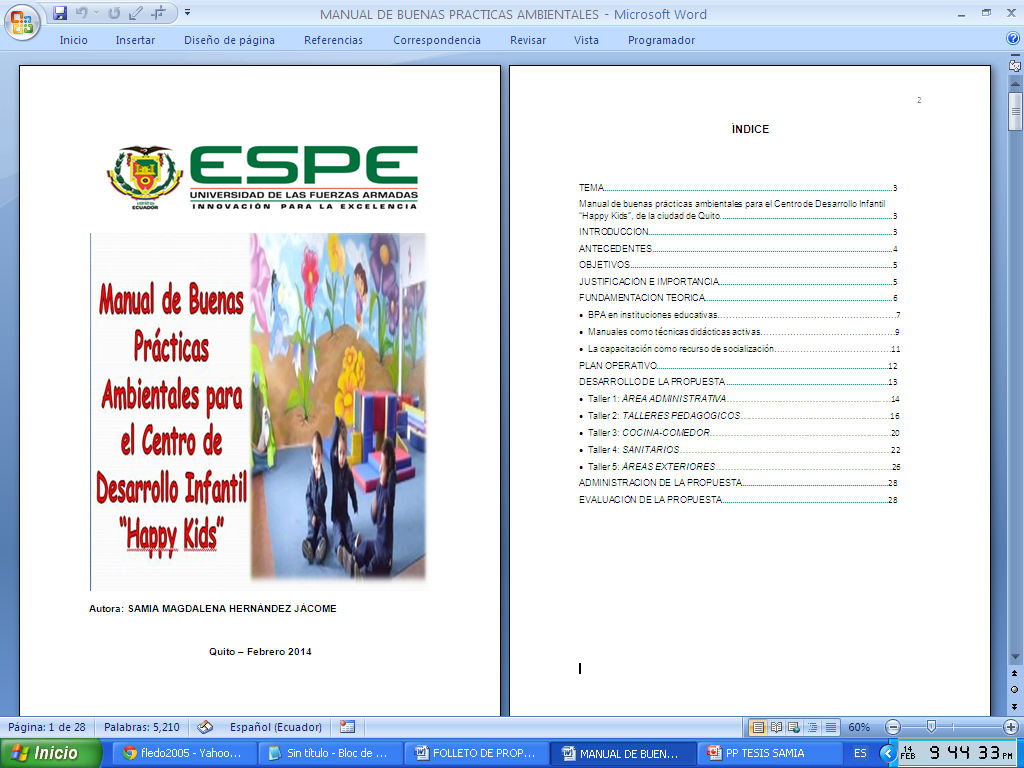 ÍNDICE

INTRODUCCIÓN
ANTECEDENTES
OBJETIVOS
JUSTIFICACIÓN E IMPORTANCIA
FUNDAMENTACIÓN TEÓRICA
BPA en instituciones educativas
Manuales como técnicas didácticas activas
La capacitación como recurso de socialización
PLAN OPERATIVO
DESARROLLO DE LA PROPUESTA
Taller 1: ÁREA ADMINISTRATIVA
Taller 2: TALLERES PEDAGÓGICOS
Taller 3: COCINA-COMEDOR
Taller 4: SANITARIOS
Taller 5: ÁREAS EXTERIORES
ADMINISTRACIÓN DE LA PROPUESTA
EVALUACIÓN DE LA PROPUESTA
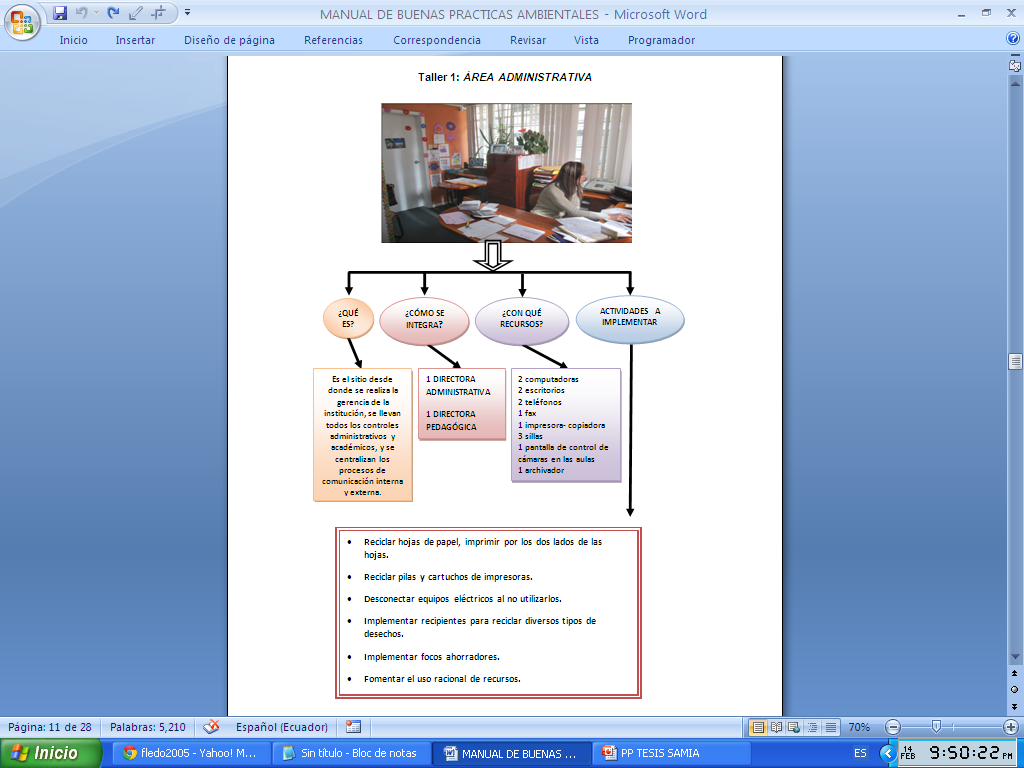 ACCIONES PRÁCTICAS

A. Campaña de reciclaje de pilas y baterías focos, celulares, etc. en que participen padres de familia y personal que labora en el Centro, para lo cual se seguirán los siguientes pasos:

Enviar las comunicaciones tanto a padres de familia como al personal que labora en el Centro, indicando los lugares donde se colocaran los recipientes y el día que comenzará la recolección. 

Rotular los recipientes con letras grandes y colores llamativos.

Una vez que los recipientes se encuentren llenos, hacer la gestión pertinente para entregar al Municipio las pilas y baterías recicladas.

Esta campaña se puede extender hasta los edificios, empresas y centros comerciales del vecindario, colocando recipientes en las avenidas y centro comerciales  con el logotipo del Centro y repartiendo informativos al respecto.

Colocar letreros recordatorios al lado de los equipos, indicando que se deben  desconectar cuando no se utilicen,  con letras grandes, gráficos y colores llamativos. 

B. Situar recipientes para reutilizar hojas de papel bond, revistas, perfiles, espirales, para lo cual se procederá a:

Buscar cajas de zapatos (preferentemente de botas, por ser grandes).

Forrarlas con fomi o materiales que se prefieran.

Rotular las cajas para que se sepa dónde se deben depositar los diferentes materiales.
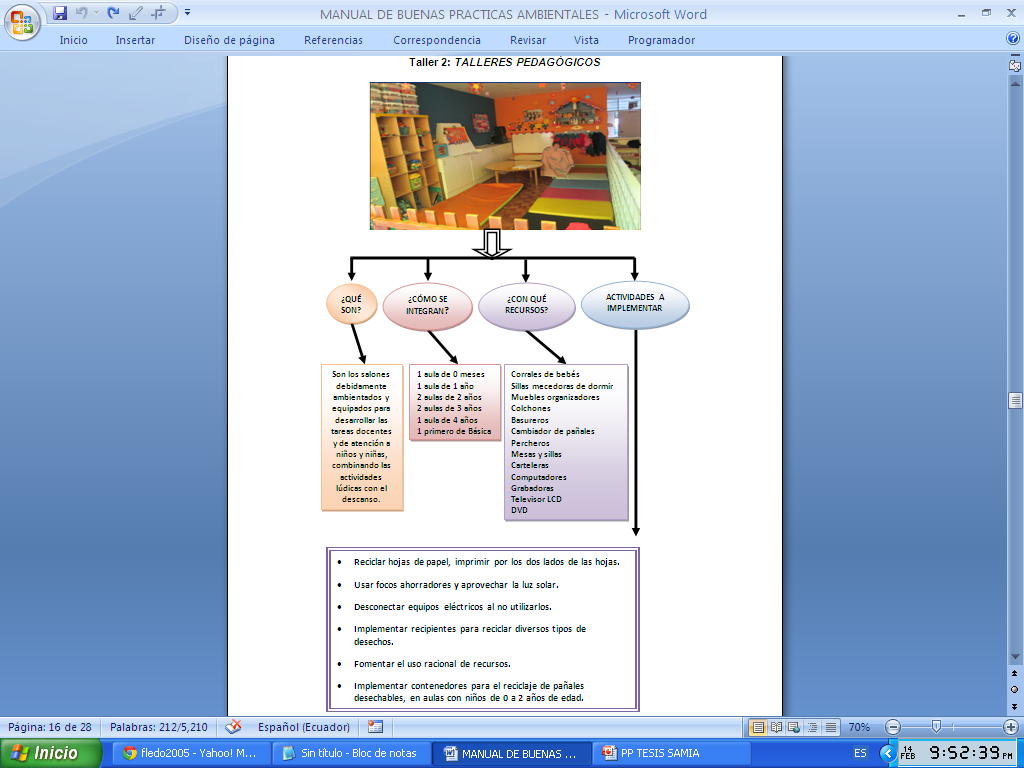 ACCIONES PRÁCTICAS

C. Campaña de reutilización e intercambio de libros en el Centro:

Enviar comunicaciones a padres de familia y personal que labora en el Centro, indicando día, hora y lugar de la recolección de libros.

En cuanto se tengan los resultados de la recolección se destinarán los más necesarios para crear una biblioteca interna en el Centro, y el resto para donaciones a centros de escasos recursos.

D. Abrir bien las cortinas y ventanas para aprovechar la luz solar y hacer actividades en los exteriores.

E. Poner carteles informativos y recordatorios de que se debe ahorrar hojas; explicar a los niños por qué, de qué están hechas las hojas, sobre la tala de árboles, y cuál es la función de los árboles en la naturaleza.

F. Implementar tres recipientes para reciclaje, con colores y rótulos que los diferencie.

G. Crear instrumentos musicales con objetos reciclados. Por ejemplo:

1.Tambor

2. Maracas

3. Tubo de lluvia

4. Guitarra
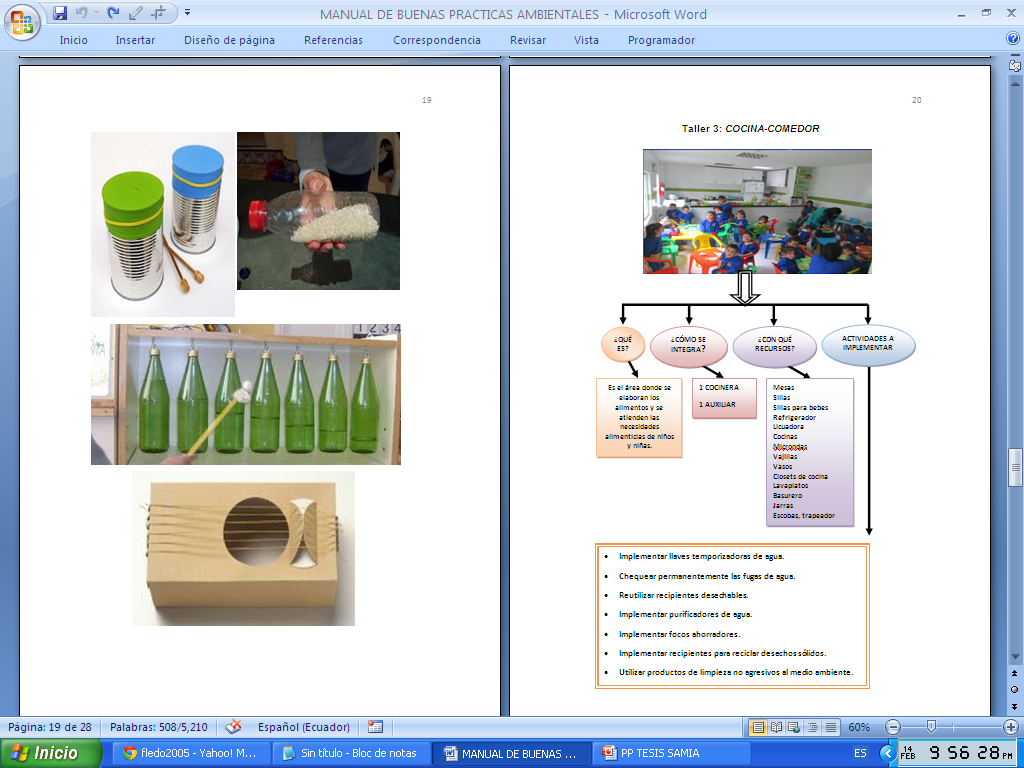 ACCIONES PRÁCTICAS

H. Conservar y tratar de reutilizar vajillas desechables hasta que su tiempo de vida lo permita.

I. Dar charlas sobre las buenas prácticas ambientales que se deben aplicar en la cocina, al personal que labora en la misma.

J. Poner carteles donde se dé a conocer sobre el manejo de alimentos y agua en la cocina.

K. Implementar un purificador de agua con ozono.

L. Dictar un curso sobre manejo de alimentos al personal encargado de la cocina

M. Utilización de productos de limpieza no agresivos para el medio ambiente.

N. En el área del comedor se debe incentivar a los padres de familia para que en su mayoría manden a sus hijos frutas y productos que no contengan envolturas plásticas, nocivas al medio ambiente.

O. Incentivar a los padres de familia para que envíen a los niños 2 servilletas de tela a fin de que se eviten las servilletas de papel, y reenviarlas el fin de semana para que sean lavadas.

P. Poner cerca al comedor un informativo sobre el manejo de los residuos. a fin de que el personal lo recuerde.

Q. Implementar el uso de bolsas de tela  para hacer las compras en mercados y supermercados, y así evitar el uso irracional de fundas plásticas
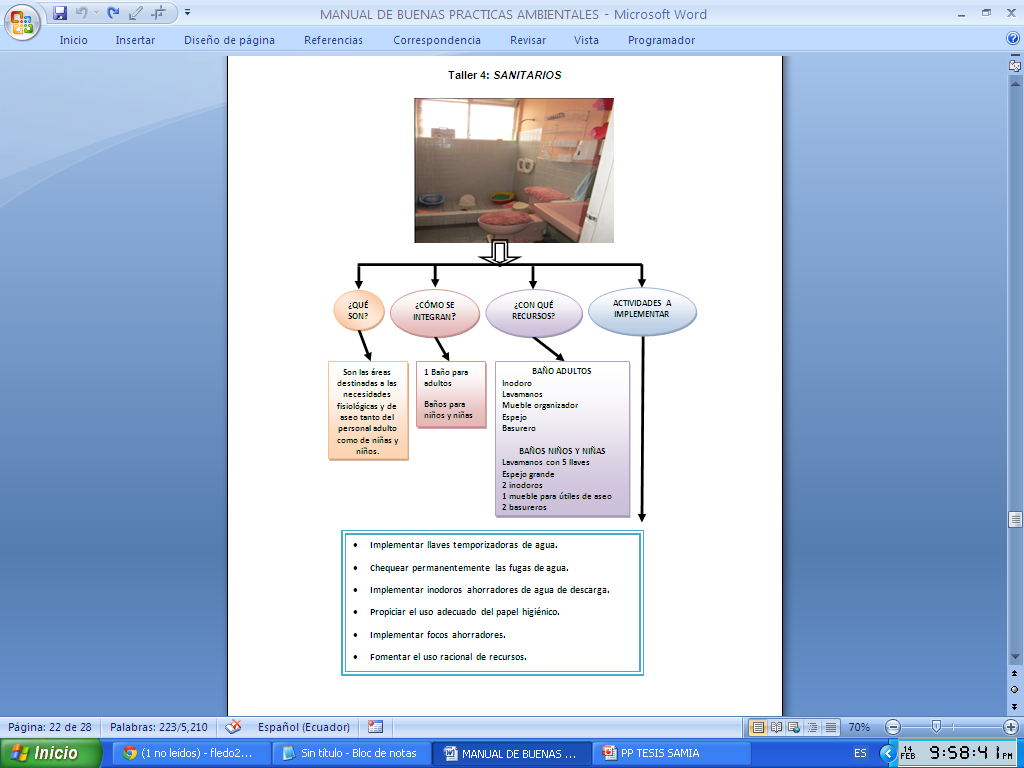 ACCIONES PRÁCTICAS

R. Ahorro de agua en inodoros. Proceder de la siguiente manera:

1. Buscar botellas recicladas de agua o gaseosa pequeñas, con sus respectivas tapas.

2. Buscar piedras pequeñas, suficientes para llenar las botellas.

3. Llenar las botellas con las piedras y taparlas. Ponerlas en los tanques de agua de los inodoros. Esto logrará reducir el consumo de agua en cada descarga.

S. Cepillado de dientes. Implementar vasitos plásticos desechables y reciclados en los casilleros de los baños, a fin de que los niños en lugar de usar directamente el agua de los grifos para su cepillado, lo hagan mediante los vasitos, y de esta manera emplearán solamente el agua necesaria.

T. Montar la siguiente obra de títeres: “Pobre agua”.
Personajes:
Un grifo de agua
Un grupo de niños 
Una gota de agua
ACCIONES PRÁCTICAS

U. Implementar cuatro recipientes para reciclaje, con colores y rótulos que los diferencien: uno para papel y cartón, otro para vidrio,  otro para plásticos, y otro para residuos orgánicos.  

V. Poner varios rótulos informativos sobre temas de buenas prácticas ambientales, como por ejemplo: Ponga la basura en el recipiente adecuado; Cuidemos la naturaleza, cuidemos lo arboles. Esto para recordar los temas ambientales a los adultos que entran al Centro, y al leérselos de manera repetitiva se logre  un aprendizaje significativo en los niños. 

W. Hacer un mural sobre un tema relacionado con el cuidado del medio ambiente, que pueda ser apreciado por los niños y todas las personas que entran al Centro, y donde se refleje el cuidado de recursos como el agua. La electricidad, el aire, y se trate el tema de la reutilización y el reciclaje.
 
X. Aplicar medidas de ahorro en el huerto, del siguiente modo:

1. Disponer 10 garrafas recicladas con tapa, con 4 lt. de agua, tierra suficiente, abono, semillas (de culantro, rábanos, tomate, etc.), herramientas, guantes, estilete.

2. Cortar con el estilete los botellones de agua por un lado, dejando puesta la tapa.

3. Rellenar los botellones, primero con el abono y luego con tierra (puede ser a tres cuartos del botellón).

4. Sembrar las diferentes semillas en los botellones.

5. Poner sobre la tierra las botellas listas para el riego por goteo.
6. Esperar a que germinen y seguir con el riego por goteo.
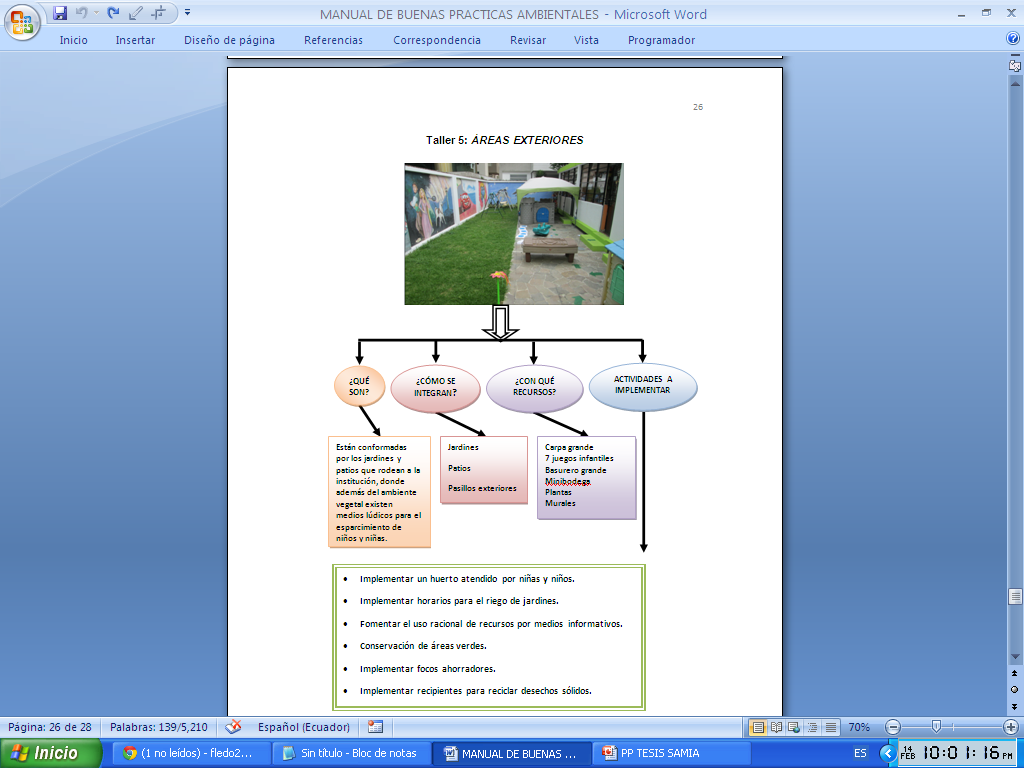 PLAN OPERATIVO
¡Muchas gracias...!